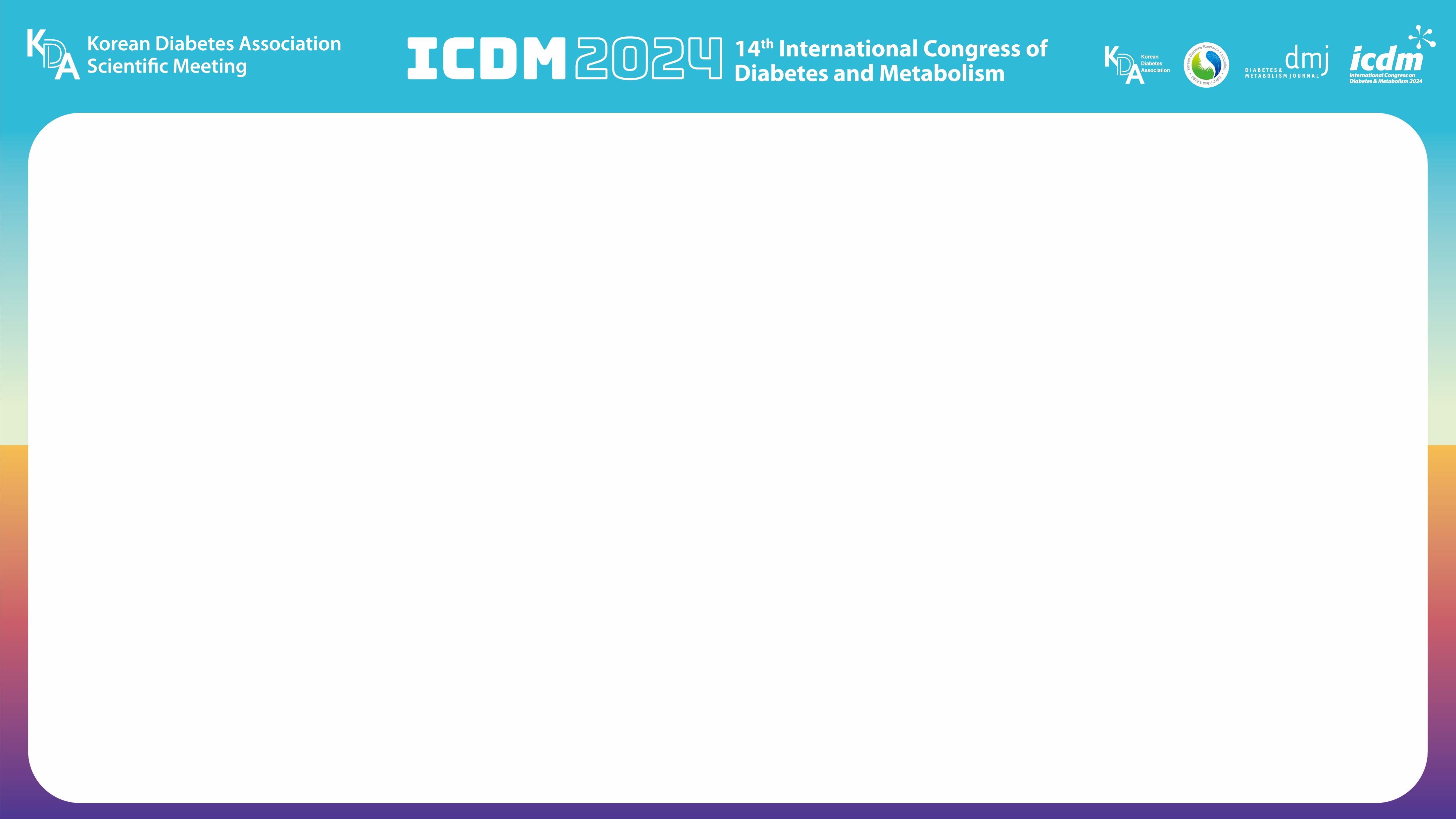 Conflict of Interest disclosure
None
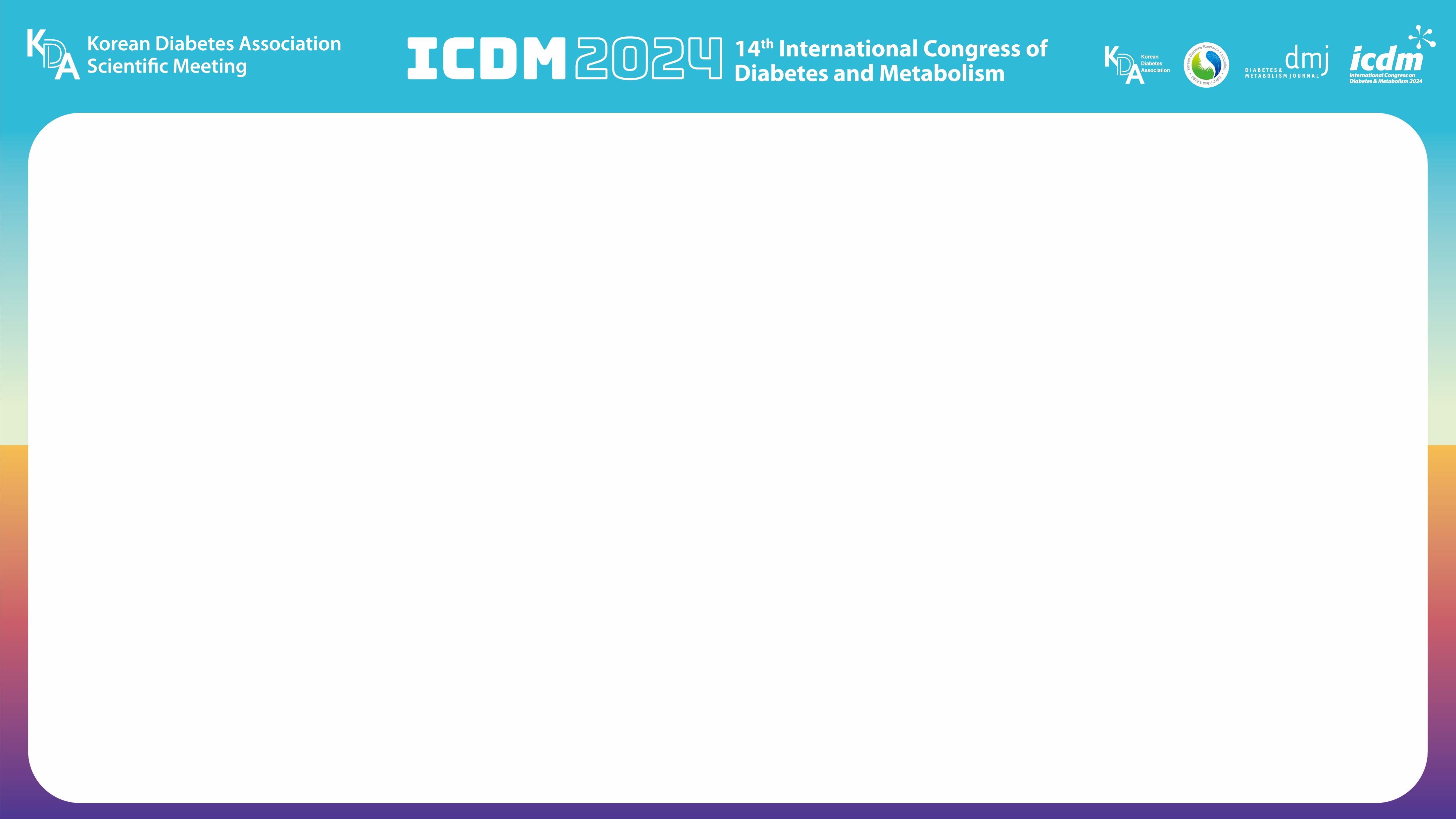 Conflict of Interest disclosure
Lecture/consultation fee:
Grants:
Stock:
Employment:
Membership on the board of directors or any relationship with another organization:
Others:
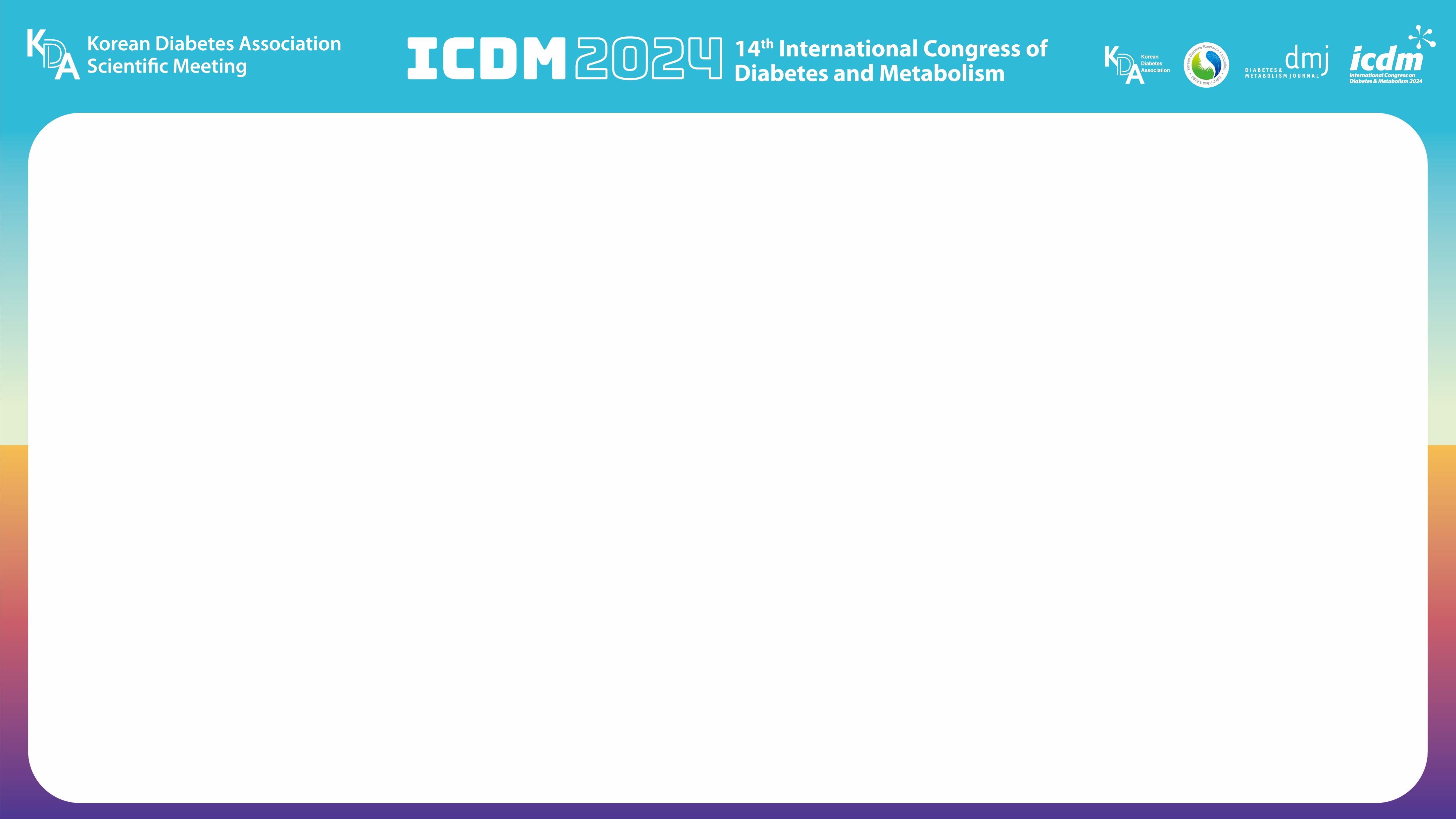 Conflict of Interest disclosure
Example
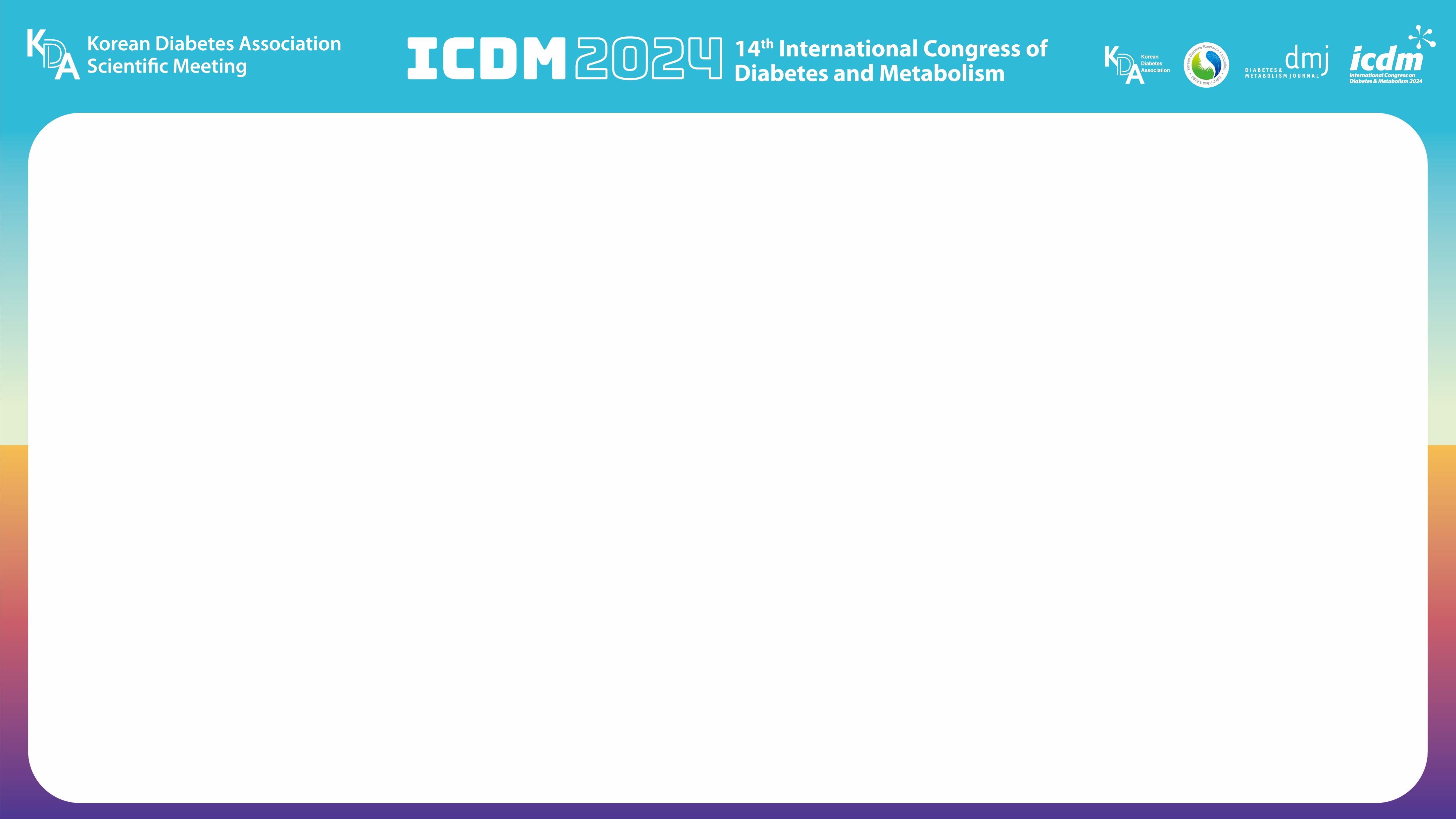 Conflict of Interest disclosure
Lecture/consultation fee: AA Corporation, BB Corporation 
Grants: CC Corporation 
Stock: DD Corporation